Kawagoetraffic
コロナ後の公共交通機関の利用について
推奨されている新しい生活様式
○公共交通機関の利用について
・会話は控えめに
・混んでいる時間帯は避けて
・徒歩や自転車利用も併用する
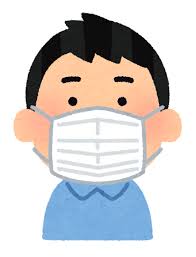 ここで生じる矛盾点
一番混んでいる時間帯

訪れる時間帯
AM10：00～AM11：00　　66.1％

帰る時間帯
PM3：00　　　　　　　　 29.0％

　　　　　　　　　　　　（報告書P8.12）
この問題の解決策（報告書P3）
埼玉県　　32.7％
東京都　　20.1％
神奈川県　9.1％
千葉県　　6.5％
群馬県　　4.4％
茨城県　　3.2％
栃木県　　2.6％
その他　　21.3％
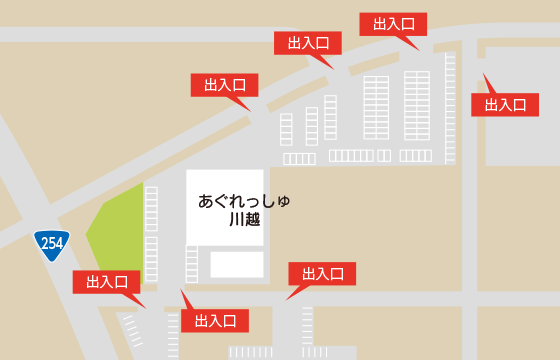 自転車の貸し出し場所
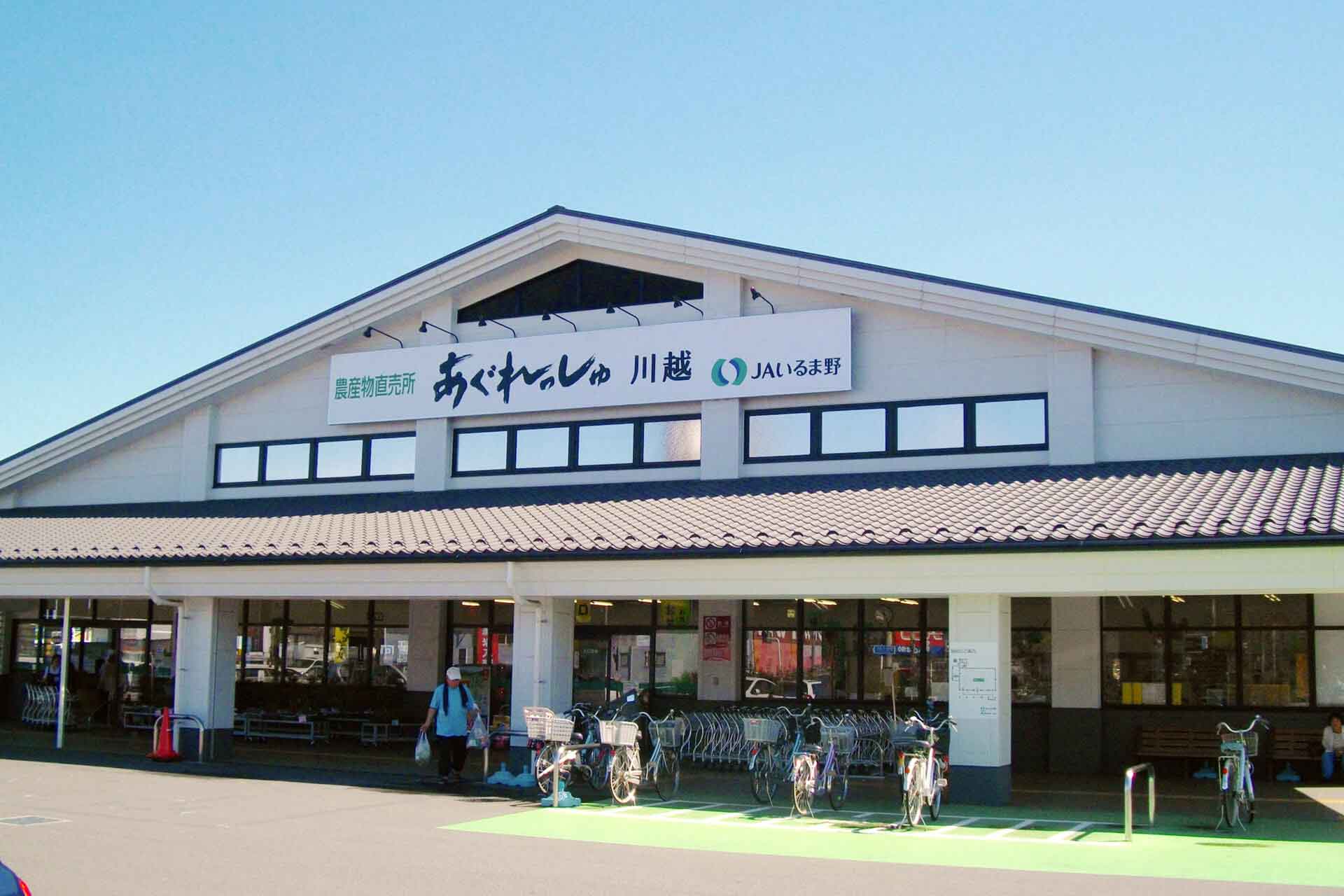 ・あぐれっしゅ川越
・中央公民館
・中央図書館
・川越市役所
　　　　　　　　　etc...
自転車での移動時間
自転車の利点
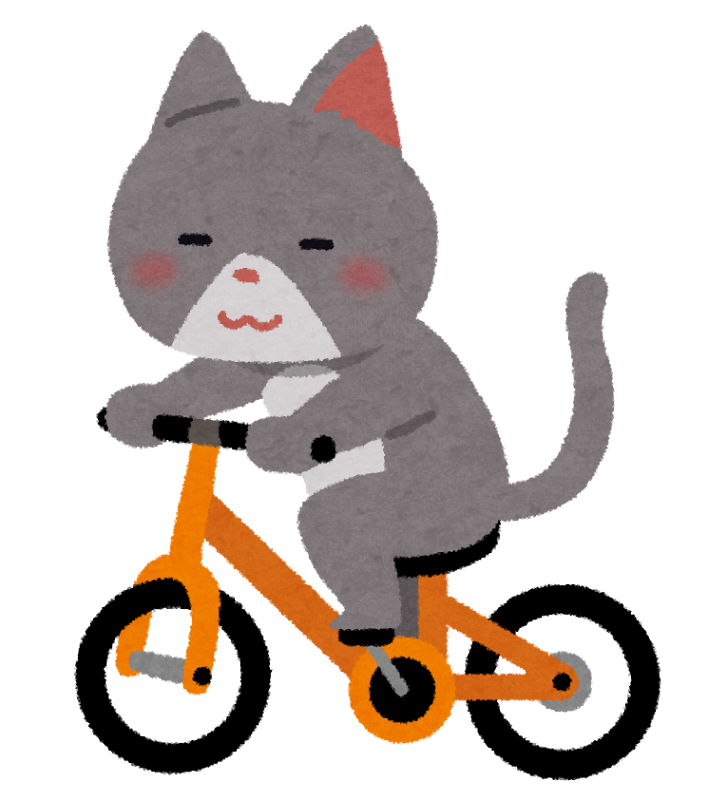 ・すれ違う時間が短い
・人と人の距離が近くなりにくい
・対面の会話にならない
・車内と違って密閉空間にならない etc.
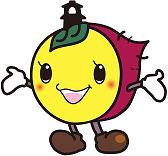 川越に求めること
・車や自転車が増えるため、道路を広　
　げ目的地までわかりやすくする。
・自転車の貸し出しをスムーズにでき　　
　るようにする。
・自転車の消毒をする。
3密の対策は？
・歩道を一方通行にして対面を減らす
・観光地までのルートを決める
・観光地を予約制にする
・歩道を広げる
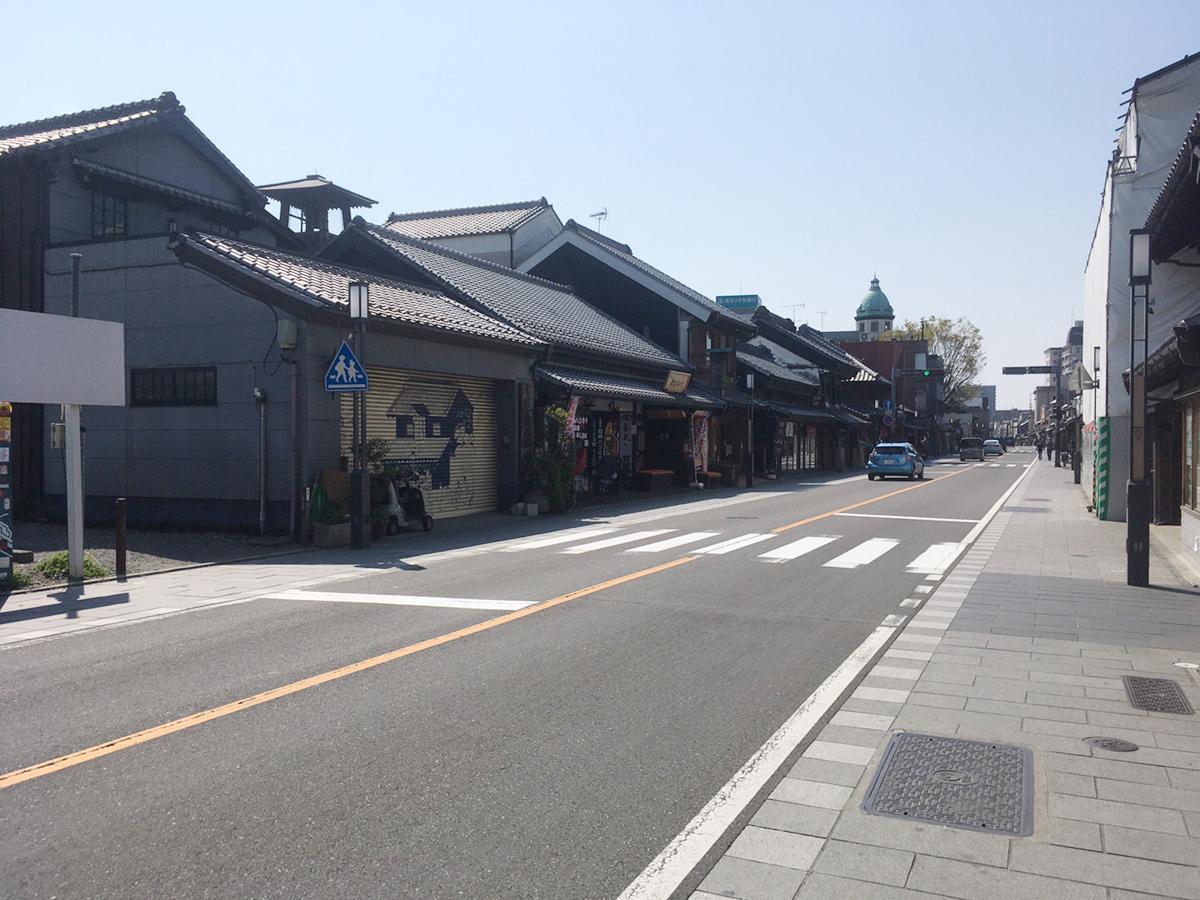